融資における
信用と銀行の役割
～企業と銀行の立場で考える～
２
ワークショップ
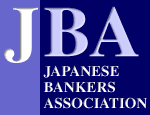 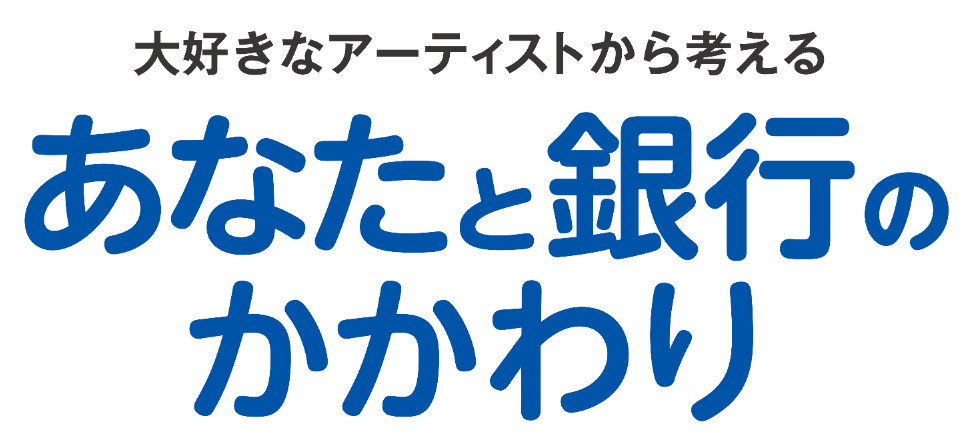 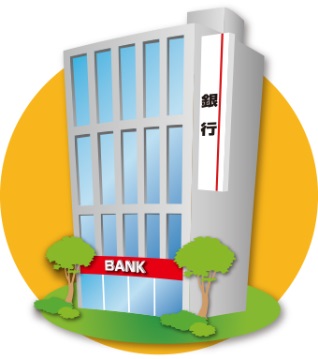 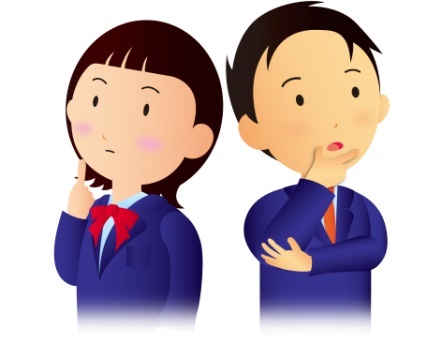 銀行の貸出業務
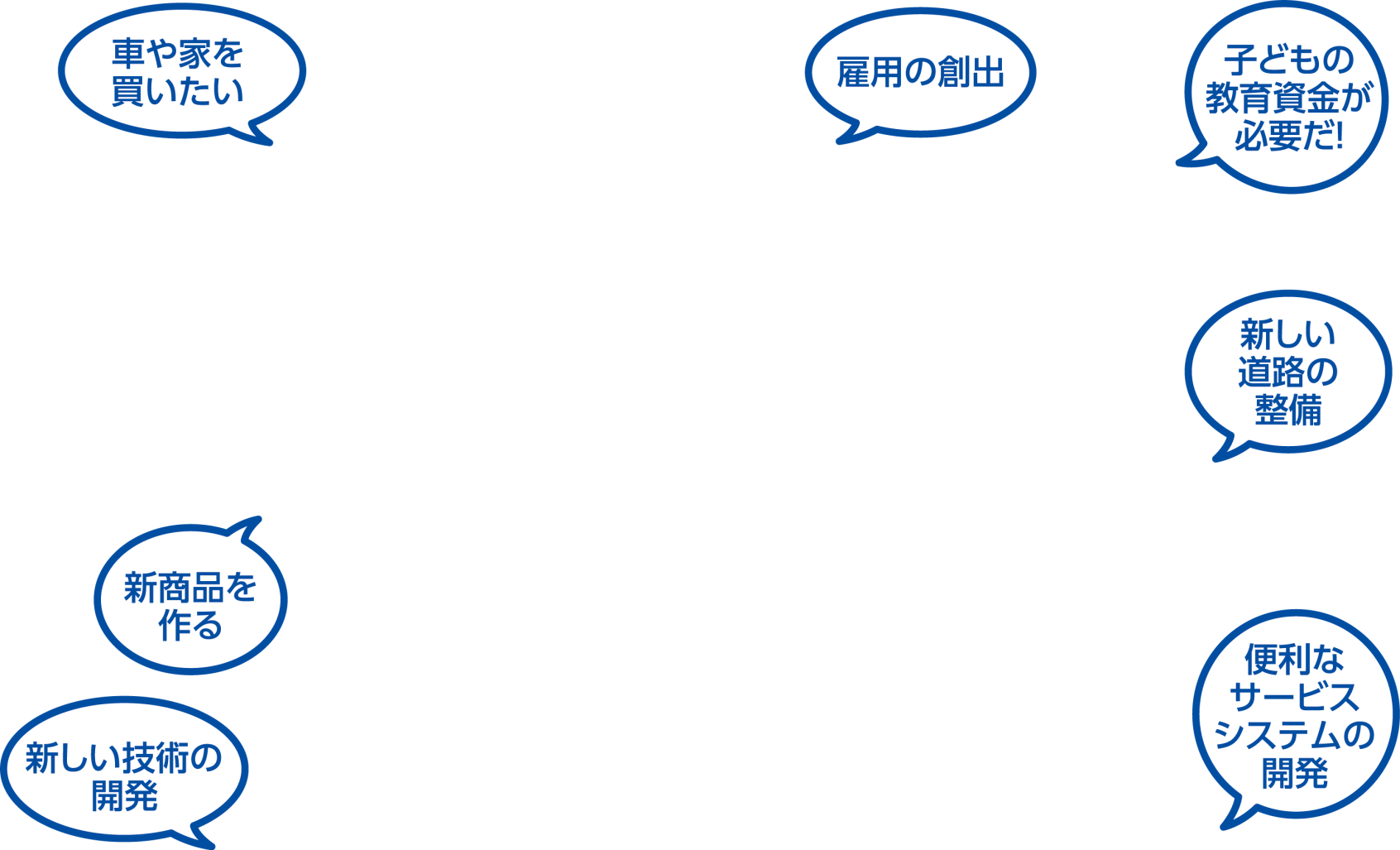 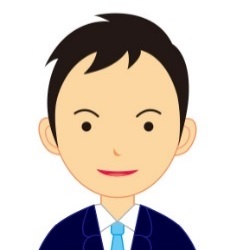 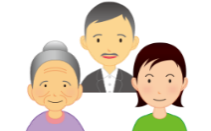 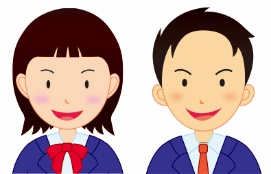 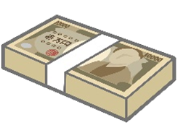 お金を必要と
している個人
融 資
お金に余裕の
ある個人
預 金
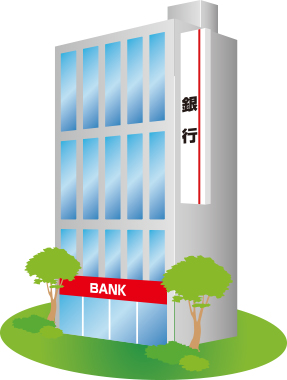 貸 出
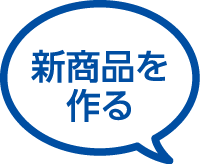 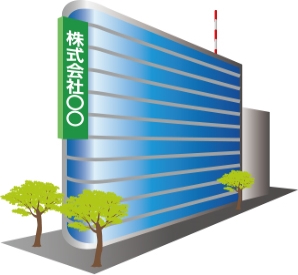 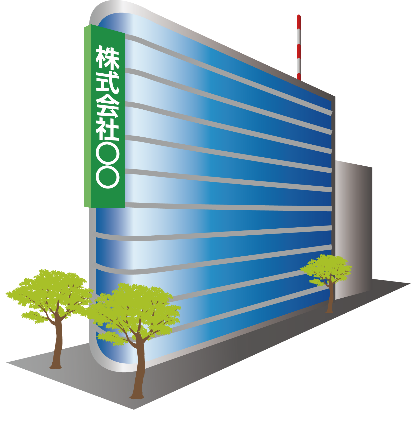 融 資
預 金
貸 出
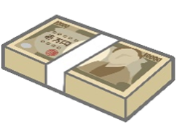 銀 行
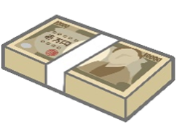 お金を必要と
している企業
お金に余裕の
ある企業
個人・企業に貸し出しすること＝「融資」
融資をうけるために必要なこと
企業が銀行から融資をうけるために何が必要だろう？
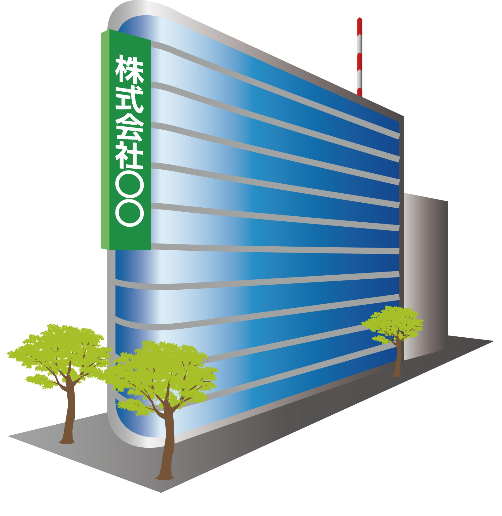 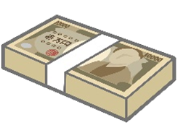 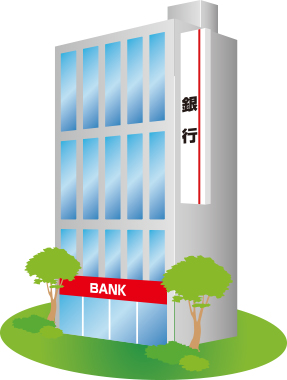 融 資
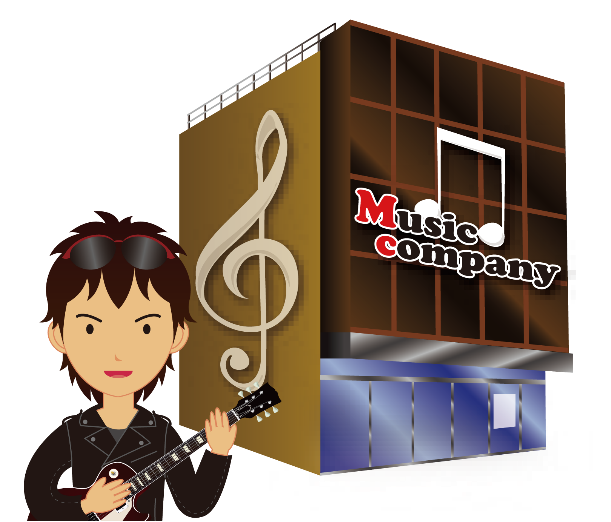 融 資
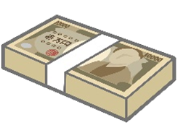 銀 行
企業の立場から考える「信用」
あなたが会社の経営者だとしたら、銀行から融資をうけるために何をアピールする？
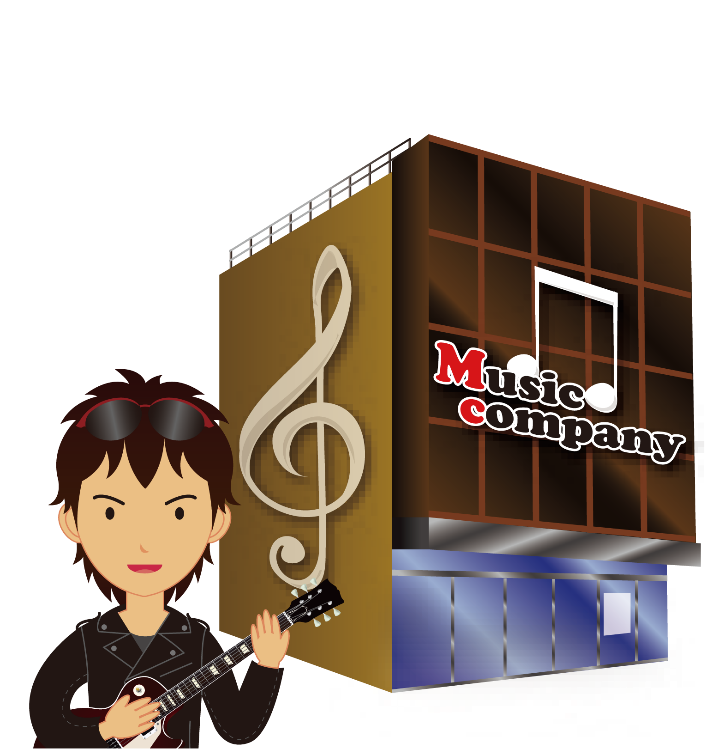 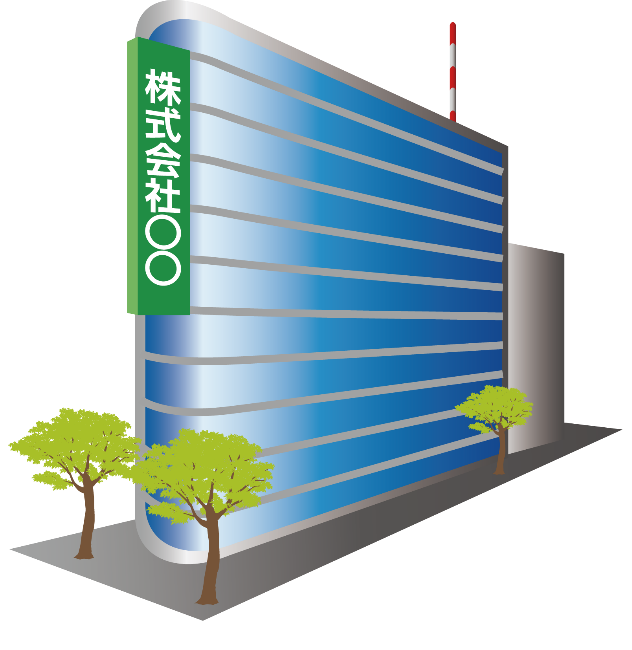 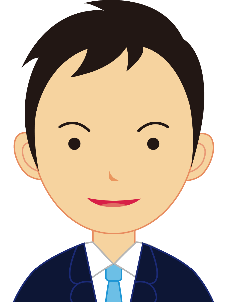 融資をうけるために必要なこと
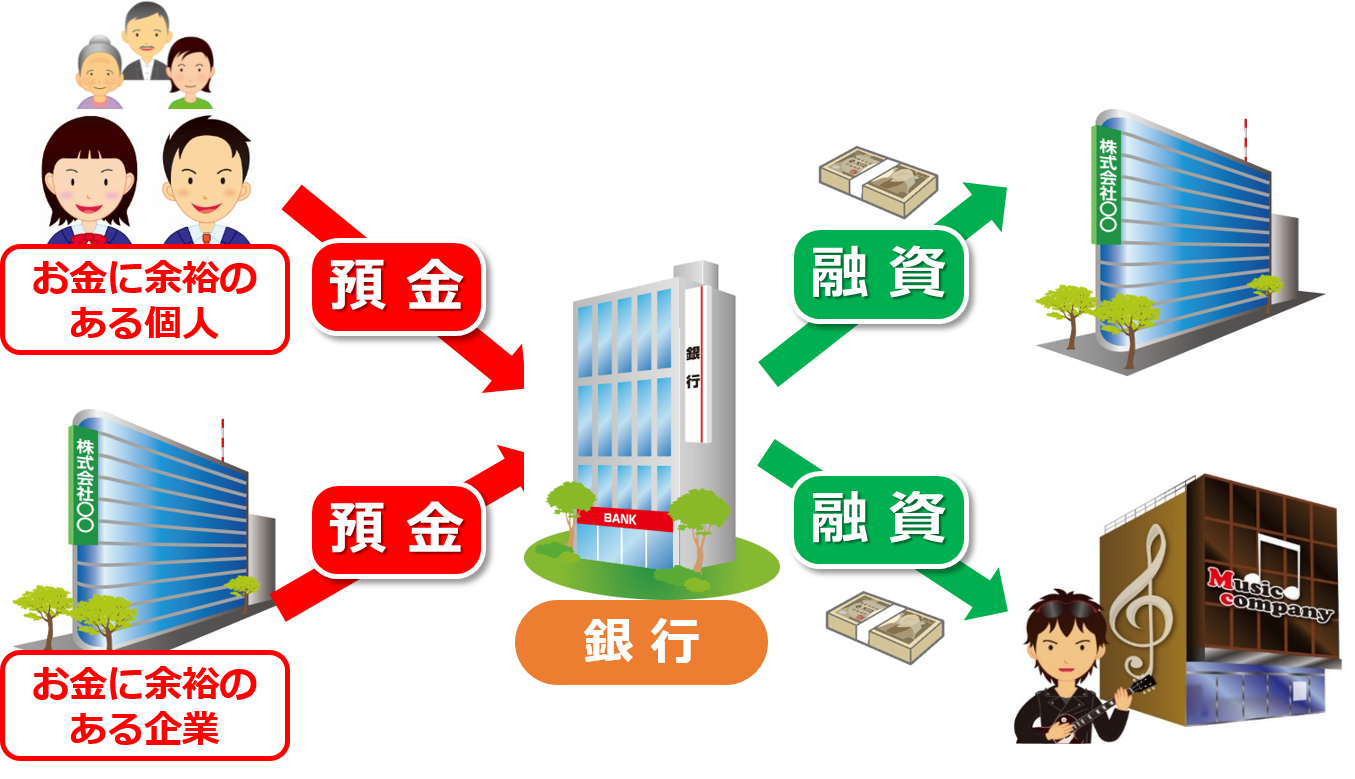 銀 行
借りたお金を返済できる会社であるという
「信用」が最も大切
今日のめあて
融資における「信用」とは
具体的に何か、なぜ大切なのか
について企業と銀行両方の
立場から考える
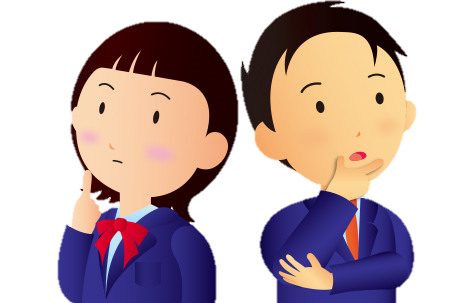 銀行はどのように
企業の信用を
判断するのだろう？
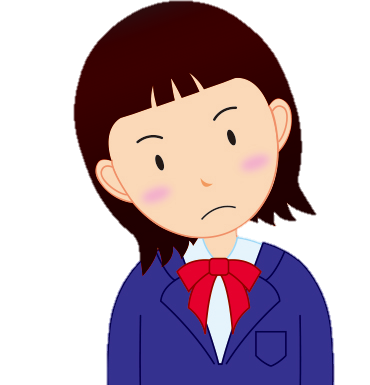 銀行の審査のポイント
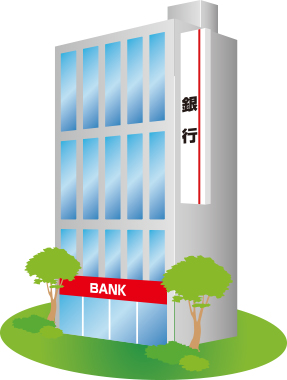 審 査
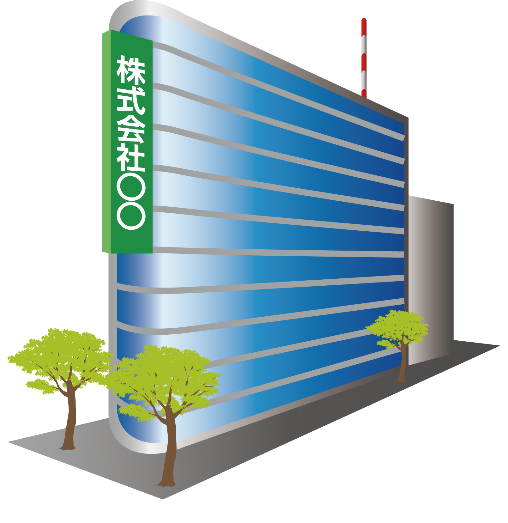 銀　行
お金を必要と
している企業
銀行は複数のポイントで
審査しています
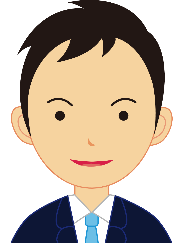 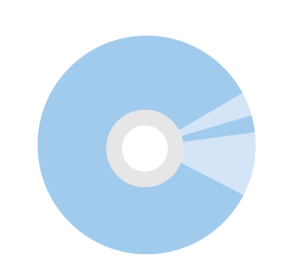 映像を見て確認しよう
銀行の審査のポイント
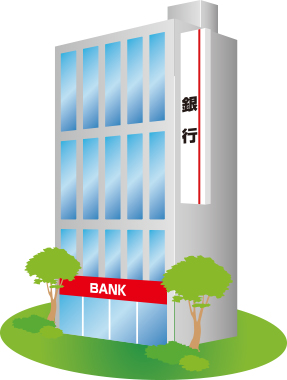 返済能力
（安全性）
事業内容
（公共性）
成長性
経営者の
考え方
銀　行
その企業が将来利益をあげ
借りたお金を本当に返済できるかを審査する
銀行の「信用」を得て融資をうけるため
何をアピールするか考える
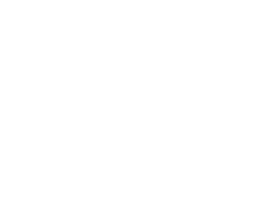 それぞれの会社の経営者になって融資をうけるため、
銀行にアピールしたい内容を考えよう！
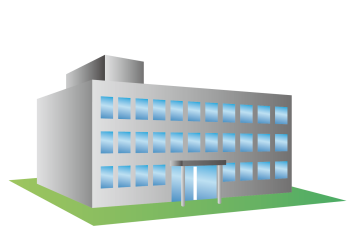 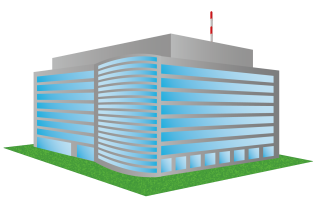 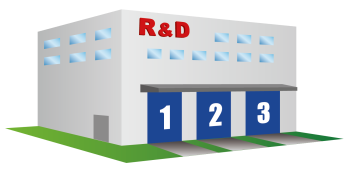 銀行の「信用」を得て融資をうけるため
何をアピールするか考える
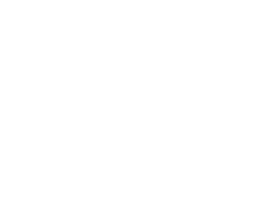 グループに分かれ担当する会社の情報を
読む。
1
（1分）
自由な発想で成長戦略を考え、「成長性」の空欄を埋める。
2
銀行へのアピールに使えそうな箇所に線を
引いて、プレゼンテーションの原稿を考える。
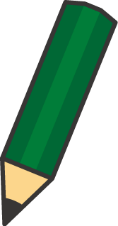 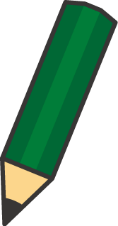 3
ワークシート１.③に記入しよう
ワークシート１.②に記入しよう
（　　　で10分）
2
3
銀行の審査のポイント
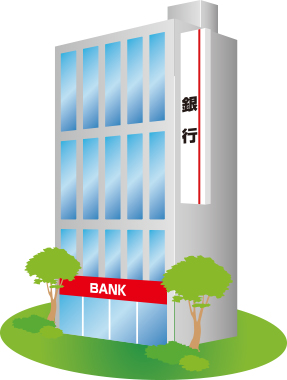 返済能力
（安全性）
事業内容
（公共性）
成長性
経営者の
考え方
銀　行
その企業が将来利益をあげ
借りたお金を本当に返済できるかを審査する
ロールプレイングをしよう！
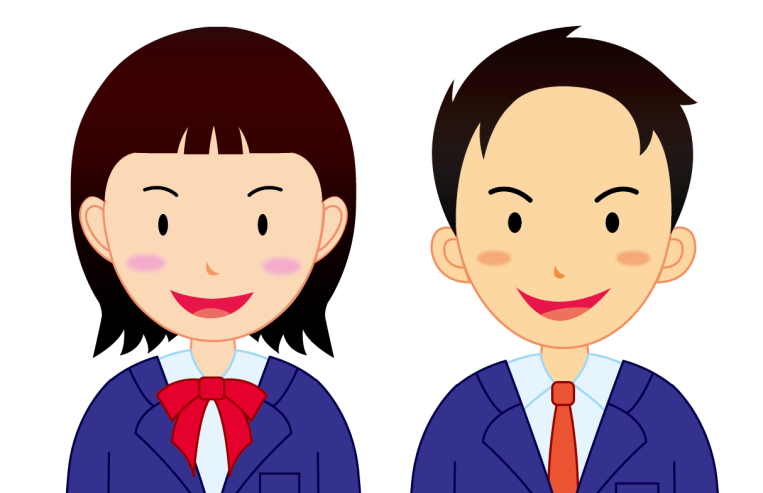 企業：融資をうけるために
　　　プレゼンテ―ションする
銀行：どの企業に融資したいか決める
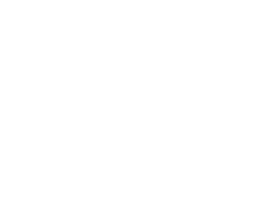 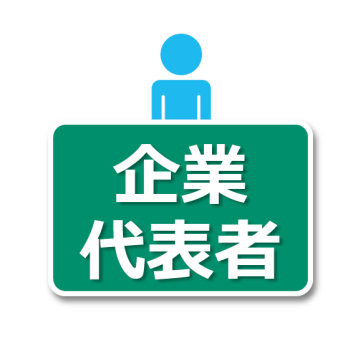 各グループの代表者は融資をうける　ためのプレゼンテーションを行う。
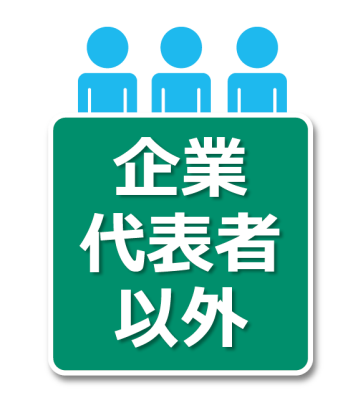 発表者以外は全員銀行の融資係としてプレゼンテーションを聞き、その会社に融資する・しないを決める。
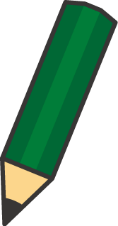 ワークシート2. に記入しよう
企業：融資をうけるために
　　　プレゼンテ―ションする
銀行：どの企業に融資したいか決める
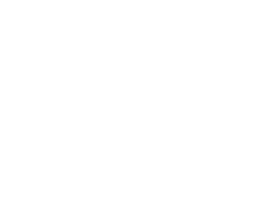 「融資したい会社」「融資を見送った会社」とそのように決めた理由を共有しよう！
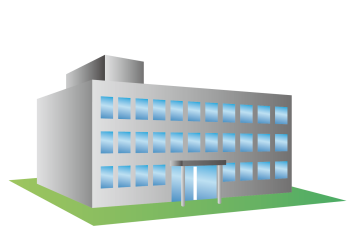 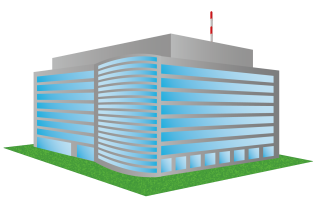 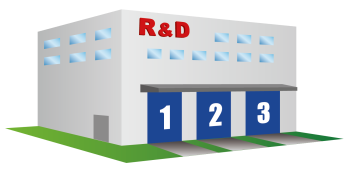 なぜ
「信用」が大切なのだろう？
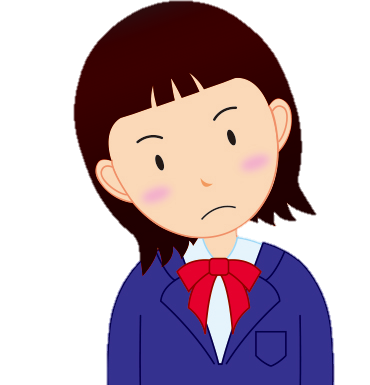 融資における「信用」
融資において「信用」があるとは
本当に返済してくれると判断できること
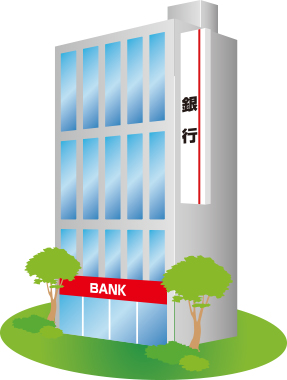 審 査
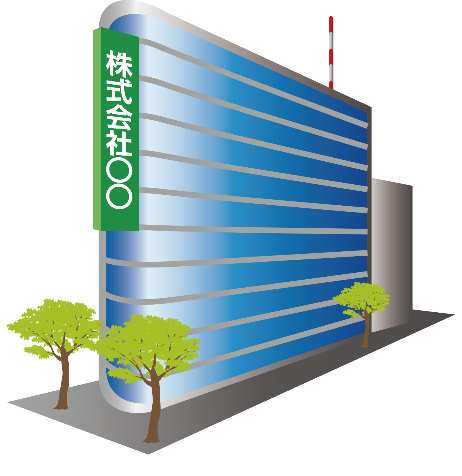 銀　行
お金を必要と
している企業
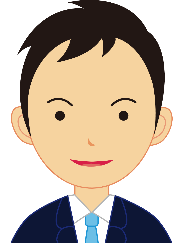 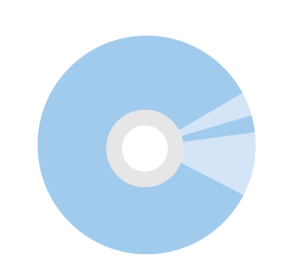 映像を見て確認しよう
「信用」に基づく金融のしくみ
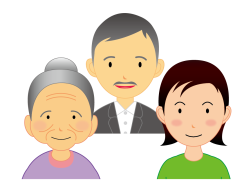 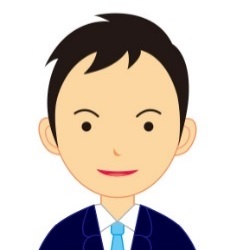 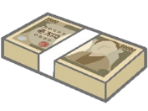 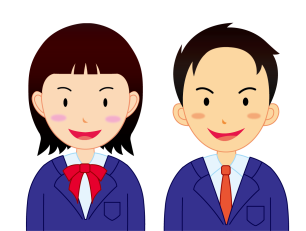 融 資
預 金
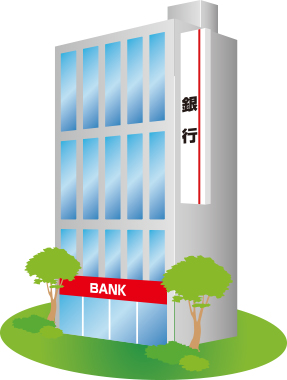 お金に余裕の
ある個人
お金を必要と
している個人
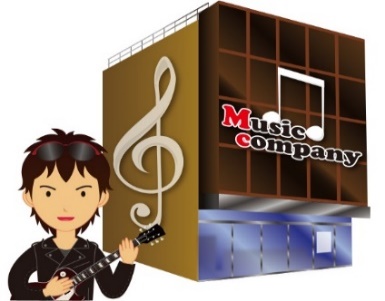 融 資
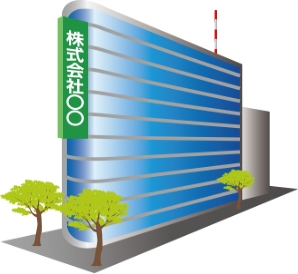 預 金
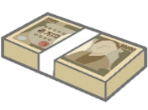 銀　行
お金に余裕の
ある企業
お金を必要と
している企業
「信用」があるから
　・個人や企業が銀行にお金を預ける
　・銀行は個人や企業にお金を貸し出す